Q-Alert
ADVANTECH ENGG. 
M-24 - Waluj
HOLDER – BM- Heavy Clamping Marks on parts.
AFTER
Parts Resting Pins.
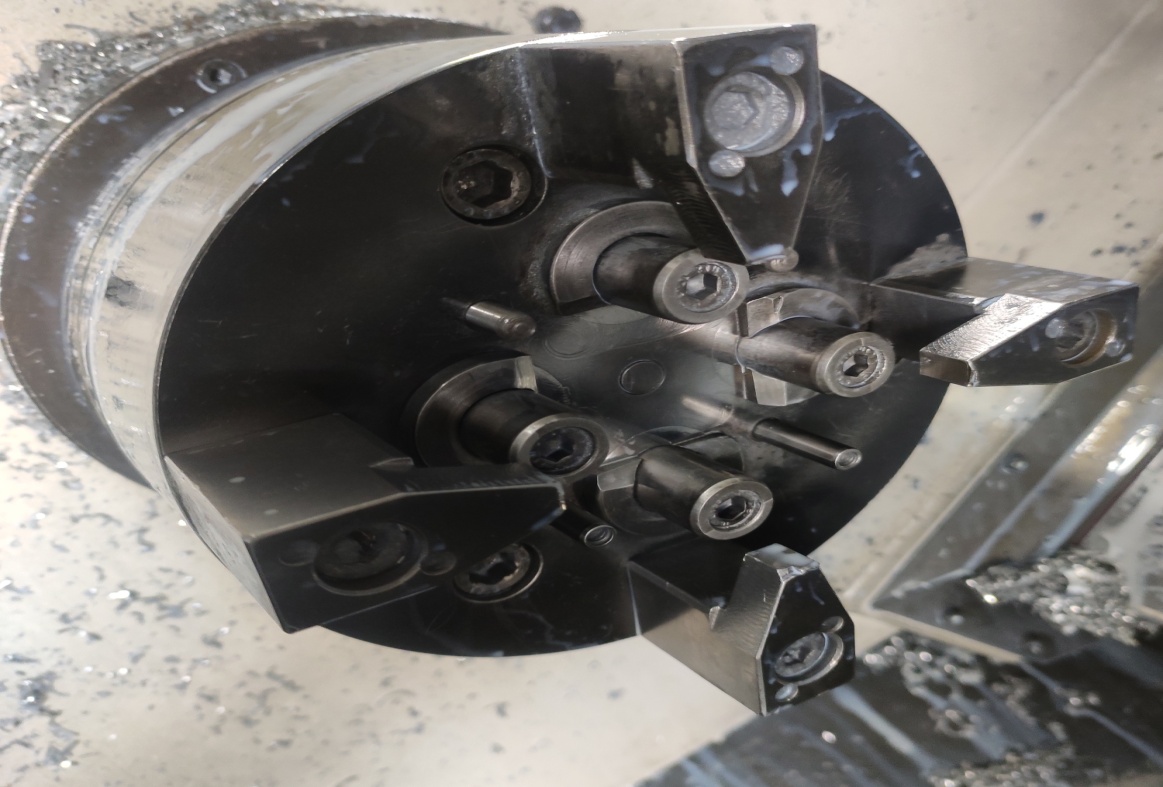 Parts Guide Pins
Holder BM – Clamping Chuck only Four pins for Guide .
Prepared By : Mrs Prajakta
Approved By : Bappasaheb Gayake